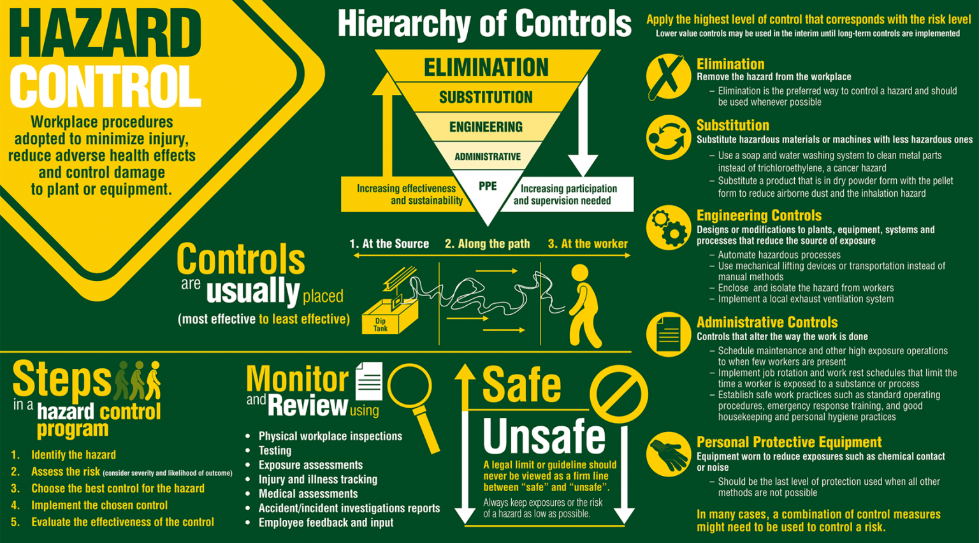 Hazard/Risk Assessment Factsheet
Hazard vs Risk
Hazard
Risk

Likelihood or chance that a person or people being harmed when exposed to the hazard/s
Risk = Hazard x Occurrence (likelihood)
A source, situation or an act that has the potential to cause harm (injury, illness, psychological) to a person or people.
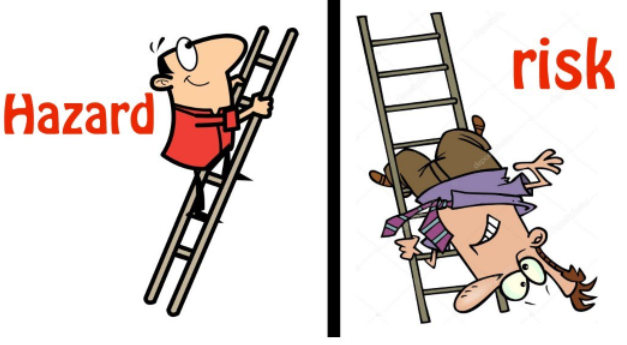 What is a Risk
Assessment?

Risk assessment is a systemic process or method to:
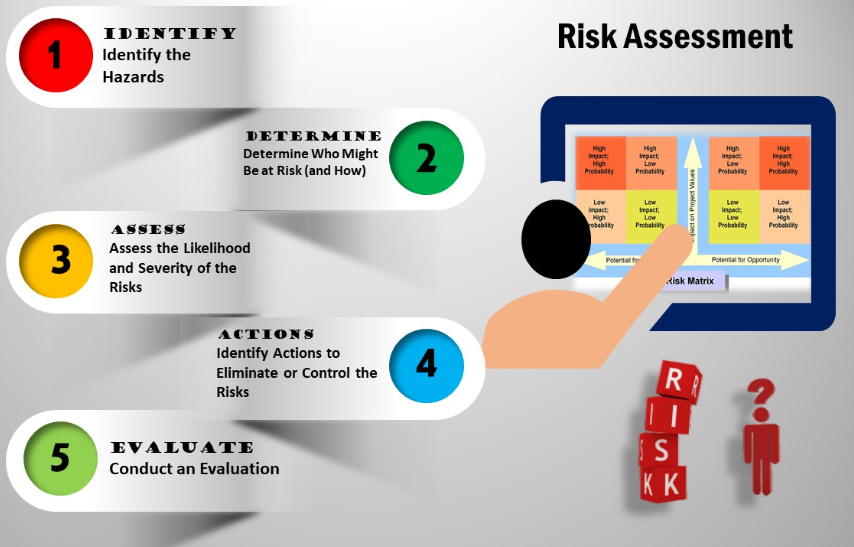 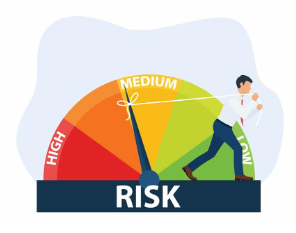 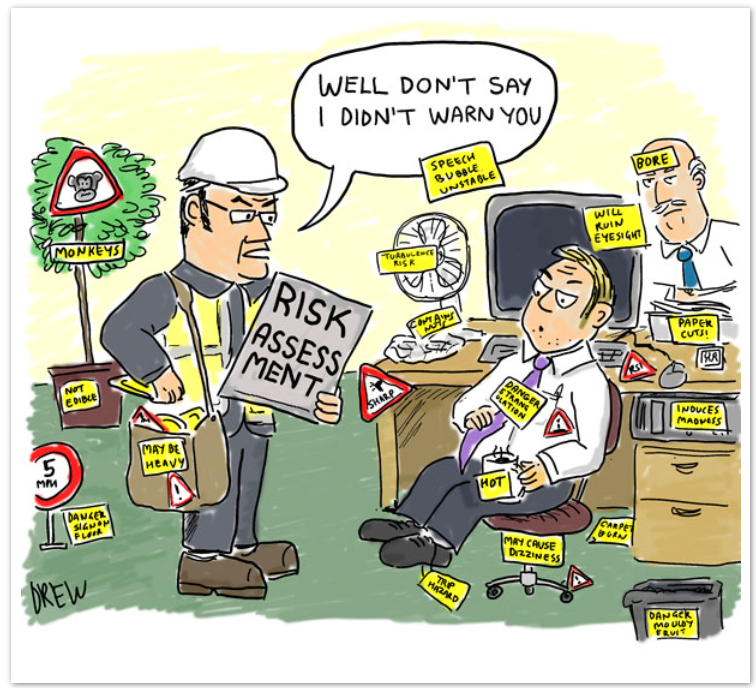 When should you do the Risk Assessment ?
Every time there are new machines, substances or procedures (Irrespective of the type of the task), which could lead to new hazards.
PAGE 5
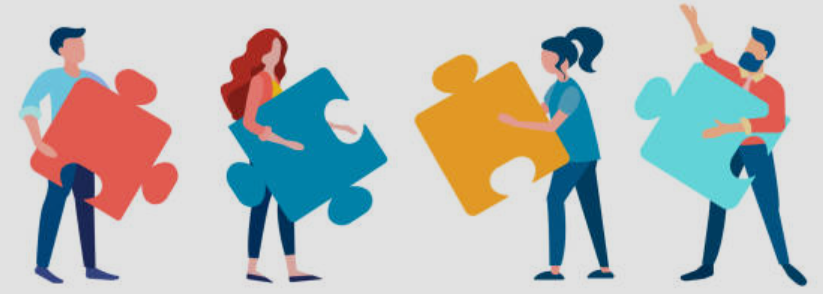 Who should do the Risk Assessment ?
PAGE 6
A Risk Assessment Form is available!!!
PAGE 7
What are the controls in place?What additional controls you can think of?
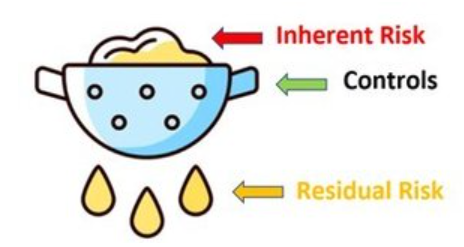 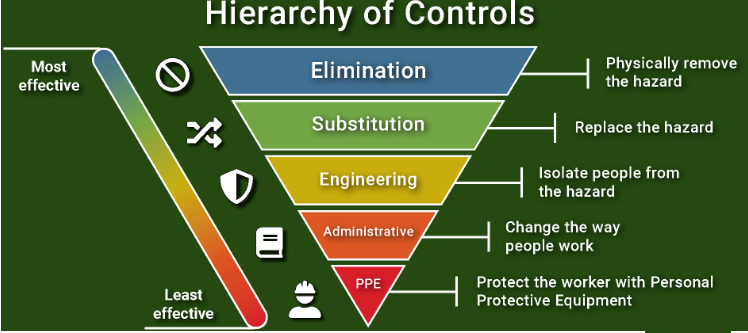 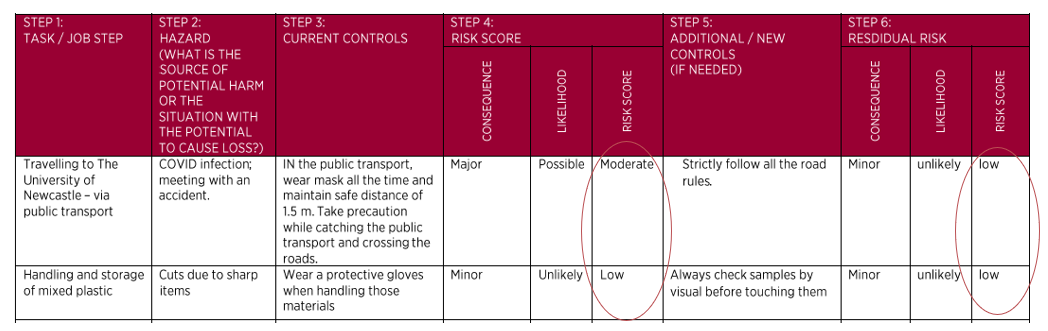 PAGE 8
What is the Risk Score for your activity ?
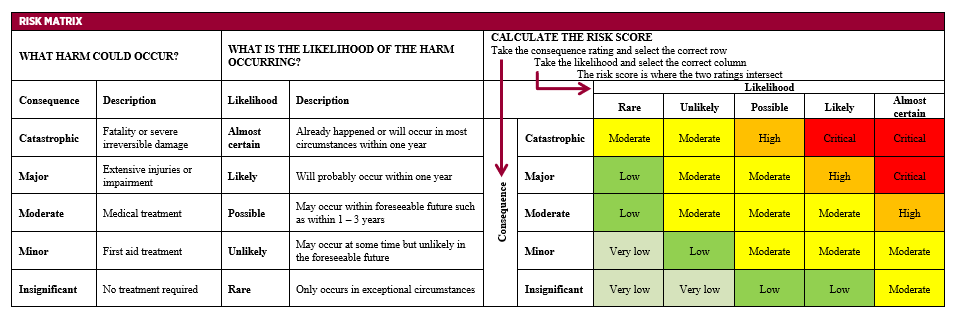 PAGE 9
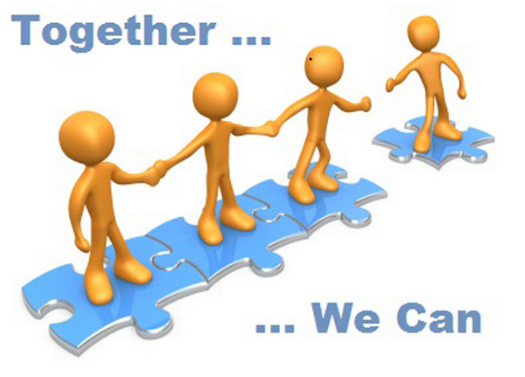 Thank You!
Contact WHS & Wellbeing –whs@westernsydney.edu.au
PAGE 10R